What is Leadership Saves Lives?
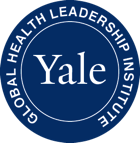 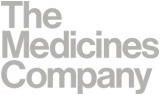 Leadership Saves Lives
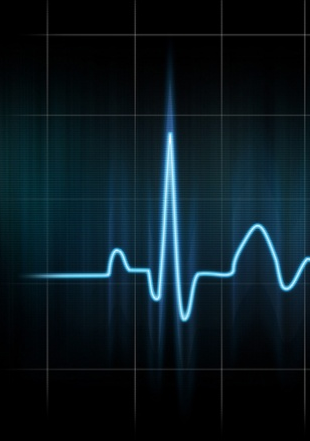 Each year, over 800,000 people in the US have a heart attack

About 200,000 die

Risk-standardized mortality rates vary substantially
Hospital organizational culture isassociated with lower RSMR for AMI
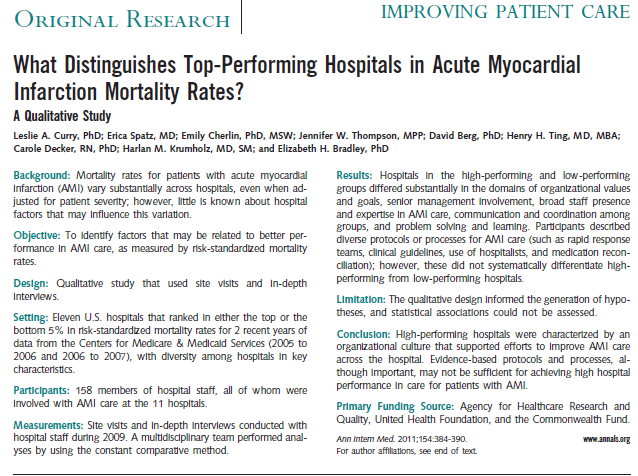 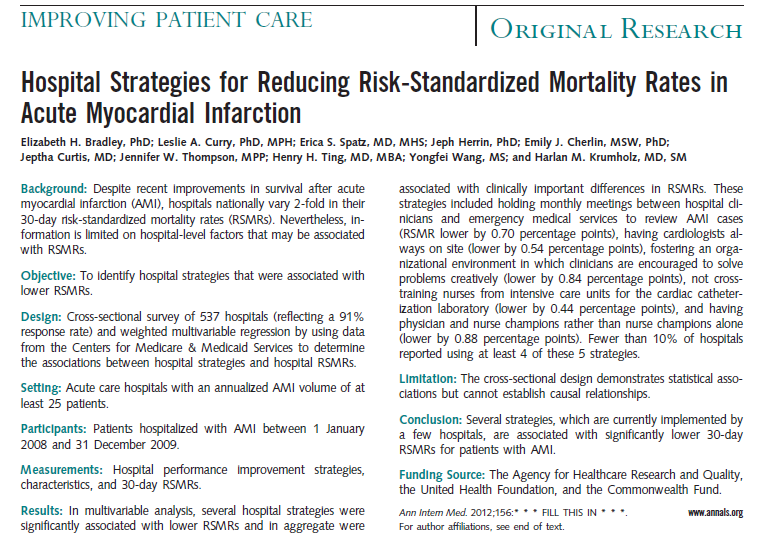 Can organizational culture be changed?
Leadership Saves Lives
Intervention to promote organizational culture change in US hospitals & improve outcomes for patients with AMI
Outcomes: 
 Uptake of 5 evidence-based strategies
 Changes in key dimensions of culture
 Change in RSMR for AMI 
Mixed methods evaluation to measure change AND describe the process of change
Outcome #1 Evidence based strategies
Bradley et al., Annals of Internal Medicine, 2012
Outcome #2 Domains of organizational culture
Curry et al., Annals of Internal Medicine 2011; Bradley et al., Circulation QCO, 2017
[Speaker Notes: :]
Outcome #3Risk standardized mortality rates
Hospital-level mortality rate for patients with AMI within 30 days of admission
Publicly reported by Centers for Medicare and Medicaid Services
Included in value-based purchasing programs
Three year averages; 18 month lag in reporting
Convene
Convene
Convene
Workshop
Workshop
Workshop
Workshop
Workshop
Workshop
Workshop
Workshop
Remote Support
Month 0
Month
24
Interviews and Observations
Interviews and Observations
Interviews and Observations
Survey
Survey
Survey
Key informant interviews
       Wave 1:  n=162
  Wave 2:  n=118
       Wave 3:  n=113 

Observations (56 hours)
Qualitative
Describe what changed and how
Merge
Surveys
Wave 1: n=146 (87%)
Wave 2: n=153 (83%)
Wave 3: n=162 (96%)
Quantitative
Results
Uptake of strategies over time
Time for improvement
Senior management support


“Because administration was on the coalition, we could bring the stories to them and they saw the importance, so they allocated money…When you have the right people at the table…we got things done quicker.”

(Nurse Manager)
Learning environment


“We have some very creative people, but there hadn’t been a lot of permission to…think out of the box…and to realize that some of the best ideas came from a respiratory technician. As that openness developed, some of those great ideas were really valued.” 

(Chief Medical Officer)
p < .01
Mean risk-standardized mortality rates
Mean risk-standardized mortality rates
We observed change in organizational culture in 6 of 10 hospitals
Summary
Hospital organizational culture can be positively influenced

Hospitals demonstrating positive change also had significantly greater reductions in RSMRs 
Fostering organizational culture that supports high performance can help hospitals achieve significant improvements in important clinical outcomes
References
Bradley EH, Curry LA, Webster TR, Mattera JA, Roumanis SA, Radford MJ, McNamara RL, Barton BA, Berg DN, Krumholz HM. Achieving rapid door-to-balloon times: How top hospitals improve complex clinical systems. Circulation, 2006; 113:1079-1085. PMID:16490818

Bradley, E. H., Brewster, A. L., Fosburgh, H., Cherlin, E. J., & Curry, L. A. (2017). Development and psychometric properties of a scale to measure hospital organizational culture for cardiovascular care. Circ Cardiovasc Qual Outcomes, 10(3). doi: 10.1161/CIRCOUTCOMES.116.003422

Bradley EH, Curry LA, Spatz ES, Herrin J, Cherlin EJ, Curtis JP, Thompson JW, Ting HH, Wang Y, Krumholz HM. Hospital strategies for reducing risk-standardized mortality rates in acute myocardial infarction. Annals of Internal Medicine, 2012; 156(9):618-26 PMCID: PMC3386642.

Bradley EH. Brewster AL, Mcnatt Z, et al. (2017). How guiding coalitions promote positive culture change in hospitals: a longitudinal mixed methods intervention study. BMJ Qual Saf, doi: 10.1136/bmjqs-2017-006574

Cherlin EJ, Curry LA, Thompson JW, Greysen SR, Spatz E, Krumholz HM, Bradley EH. Features of high quality discharge planning for patients following acute myocardial infarction. Journal of General Internal Medicine 2013; 28:436-443. PMCID:PMC3579981.

Curry LA, Krumholz HM, O’Cathain A, Plano Clark VL, Cherlin E, Bradley EH. Mixed methods in biomedical and health services research. Circulation: Cardiovascular Quality and Outcomes. 2013; 6:119-123.
References
Curry L, Nembhard I, Bradley E. Qualitative and mixed methods provide unique contributions to outcomes research. Circulation, 2009; 119:1442-1452. PMID:19289649.

Curry LA, Spatz E, Cherlin E, Thompson J, Berg D, Ting H, Decker C, Krumholz HM, Bradley EH. What distinguishes top performing hospitals in acute myocardial infarction rates? Annals of Internal Medicine, 2011; 154:384-390. PMID:21403074

Curry, L. A., Linnander, E. L., Brewster, A. L., Ting, H., Krumholz, H. M., & Bradley, E. H. (2015). Organizational culture change in U.S. hospitals: a mixed methods longitudinal intervention study. Implement Sci, 10, 29. doi: 10.1186/s13012-015-0218-0 
 
Curry LA, Brault MA, Linnander EL, et al. (2017). Influencing organizational culture to improve hospital performance in care of patients with acute myocardial infarction: a mixed methods interventiion study. BMJ Qual Saf, doi: 10.1136/bmjqs-2017-006989

Krumholz HM, Curry LA, Bradley EH. Survival after acute myocardial infarction (SAMI) study: The design and implementation of a positive deviance study. American Heart Journal, 2011; 162:981-987. PMCID:PMC3688068.

Landman AB, Spatz ES, Cherlin EJ, Krumholz HM, Bradley EH, Curry LA. Hospital collaboration with emergency medical services in the care of patients with acute myocardial infarction: Perspectives from key hospital staff. Annals of Emergency Medicine. 2013; 61:185-195. PMCID:PMC3688052.